Fire Inspection andCode Enforcement
8th EditionInspector I
Chapter 13 — Special-Agent Fire Extinguishing Systems and Portable Extinguishers
Learning Objective 1
Describe the components and operation of fixed fire suppression systems.
13–1
Know why special-agent fire extinguishing systems are used.
13–2
Know where special-agent fire extinguishing systems are used.
Courtesy of Rich Mahaney
13–3
Special-agent fire extinguishing systems operate with a specific, limited, quantity of agent.
13–4
Understand how special-agent fire extinguishing systems are classified.
(Cont.)
13–5
NOTE
Portable fire extinguishers are also classified and labeled according to the type of fire they will extinguish.
13–6
Understand how special-agent fire extinguishing systems are classified.
(Cont.)
13–7
Understand how special-agent fire extinguishing systems are classified.
(Cont.)
13–8
Understand how special-agent fire extinguishing systems are classified.
13–9
NOTE
Class K is the most recently added classification of fire designated by NFPA®. It reflects the development and use of cooking oils that have extremely high combustion temperatures that require special extinguishing agents. In Europe this classification is designated as Class E.
13–10
REVIEW QUESTION
Define the different fire classifications.
13–11
Know when dry-chemical extinguishing systems are used.
13–12
Know what dry-chemical extinguishing systems are commonly used to protect.
13–13
Understand inspection duties for dry-chemical extinguishing systems.
13–14
Know the application methods for dry-chemical extinguishing systems.
13–15
Know the characteristics of fixed extinguishing systems.
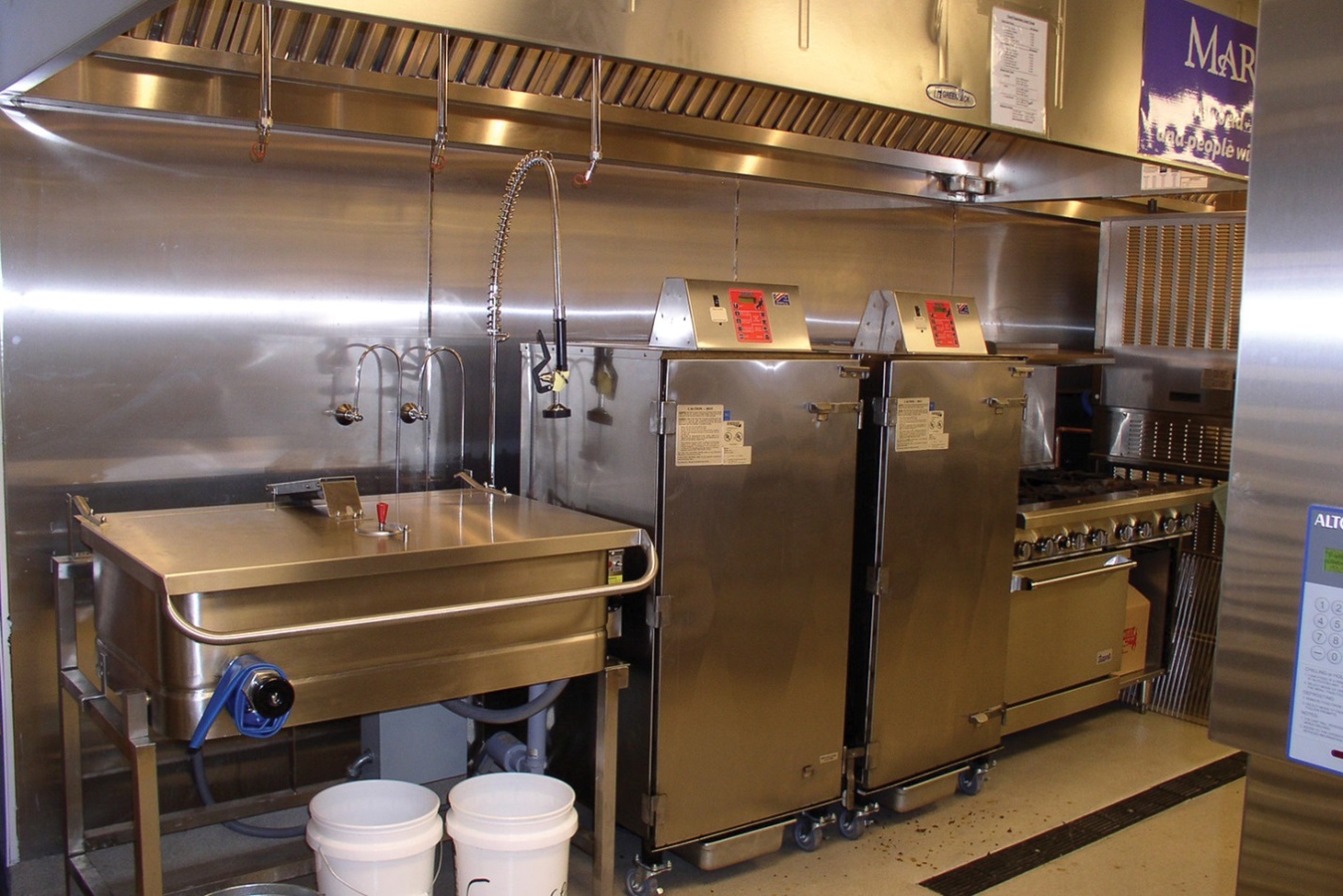 13–16
Know the characteristics of handheld hoseline extinguishing systems.
13–17
REVIEW QUESTION
Name types of dry-chemical application methods.
13–18
Know the characteristics of dry-chemical agents.
13–19
Understand the disadvantages of dry-chemical agents.
13–20
Know the different kinds of dry-chemical agents.
(Cont.)
13–21
Know the different kinds of dry-chemical agents.
(Cont.)
13–22
Know the different kinds of dry-chemical agents.
13–23
Know the components included in a dry-chemical system.
(Cont.)
13–24
Know the components included in a dry-chemical system.
(Cont.)
13–25
Know the components included in a dry-chemical system.
(Cont.)
13–26
Know the components included in a dry-chemical system.
(Cont.)
13–27
Know the components included in a dry-chemical system.
13–28
Know who is responsible for the components of dry-chemical systems.
Courtesy of George Apple
13–29
REVIEW QUESTION
List the components in a dry-chemical extinguishing system.
13–30
Dry powders are designed to extinguish Class D fires.
13–31
Be familiar with the most common Class D agents.
(Cont.)
13–32
Be familiar with the most common Class D agents.
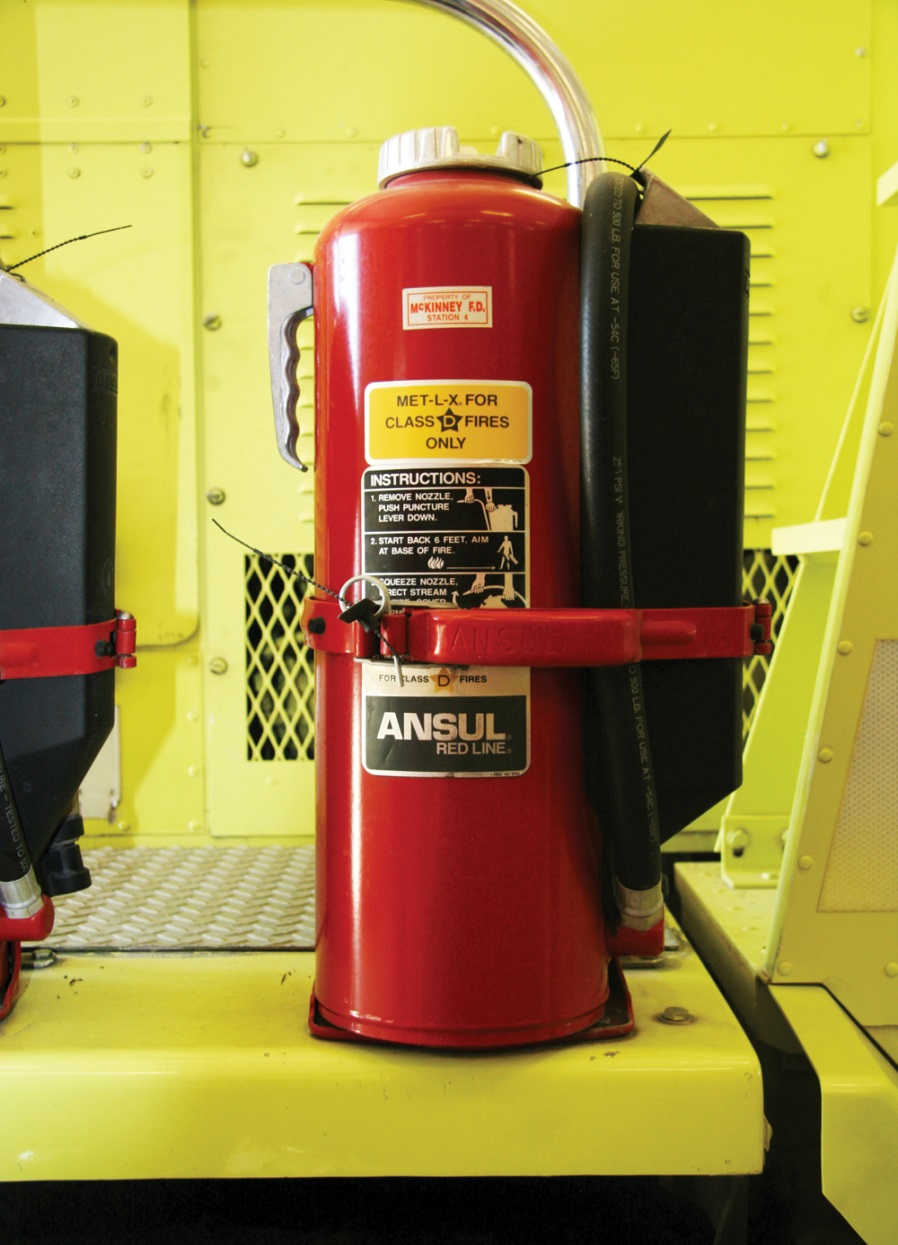 (Cont.)
13–33
Be familiar with the most common Class D agents.
13–34
REVIEW QUESTION
Identify the common agents used in dry powder systems.
13–35
Understand the characteristics of wet-chemical systems.
13–36
Understand the differences in wet- and dry-chemical systems.
13–37
Be familiar with wet-chemical agents.
13–38
REVIEW QUESTION
Differentiate between dry-chemical systems and wet-chemical systems.
13–39
Clean-agent systems include extinguishing agents that leave no residue.
13–40
Understand how clean agents are stored and deployed.
13–41
Know where clean-agent systems are commonly used.
13–42
Understand why inspectors need to be familiar with halon systems.
13–43
Inspectors should know the two types of halons still in use.
13–44
NOTE
Halon materials may be recycled. Recycling reduces the material’s volume by approximately ten percent each time it is recycled. The sale and storage of halon materials from the existing stockpiles is still permitted, so an inspector may find a facility with large amounts stored.
13–45
Be familiar with the clean agents now commercially available.
(Cont.)
13–46
Be familiar with the clean agents now commercially available.
(Cont.)
13–47
Be familiar with the clean agents now commercially available.
13–48
Understand the components included in a clean-agent system.
13–49
REVIEW QUESTION
What components are included in a clean-agent fire extinguishing system?
13–50
Understand the characteristics of a carbon dioxide system.
13–51
Know what material or equipment fires CO2 has extinguished.
13–52
Understand the cooling effects of CO2 systems.
13–53
Know what types of hazardous facilities utilize CO2 systems.
13–54
NOTE
Handheld hoseline and standpipe systems are also used although they are not common and not addressed in this manual.
13–55
The most serious problem involving CO2 systems is personnel safety.
(Cont.)
13–56
The most serious problem involving CO2 systems is personnel safety.
13–57
Local application systems are not as dangerous as total flooding systems.
13–58
REVIEW QUESTION
Why are CO2 systems dangerous to personnel?
13–59
Understand the components of CO2 systems.
13–60
Be familiar with the actuation for CO2 systems.
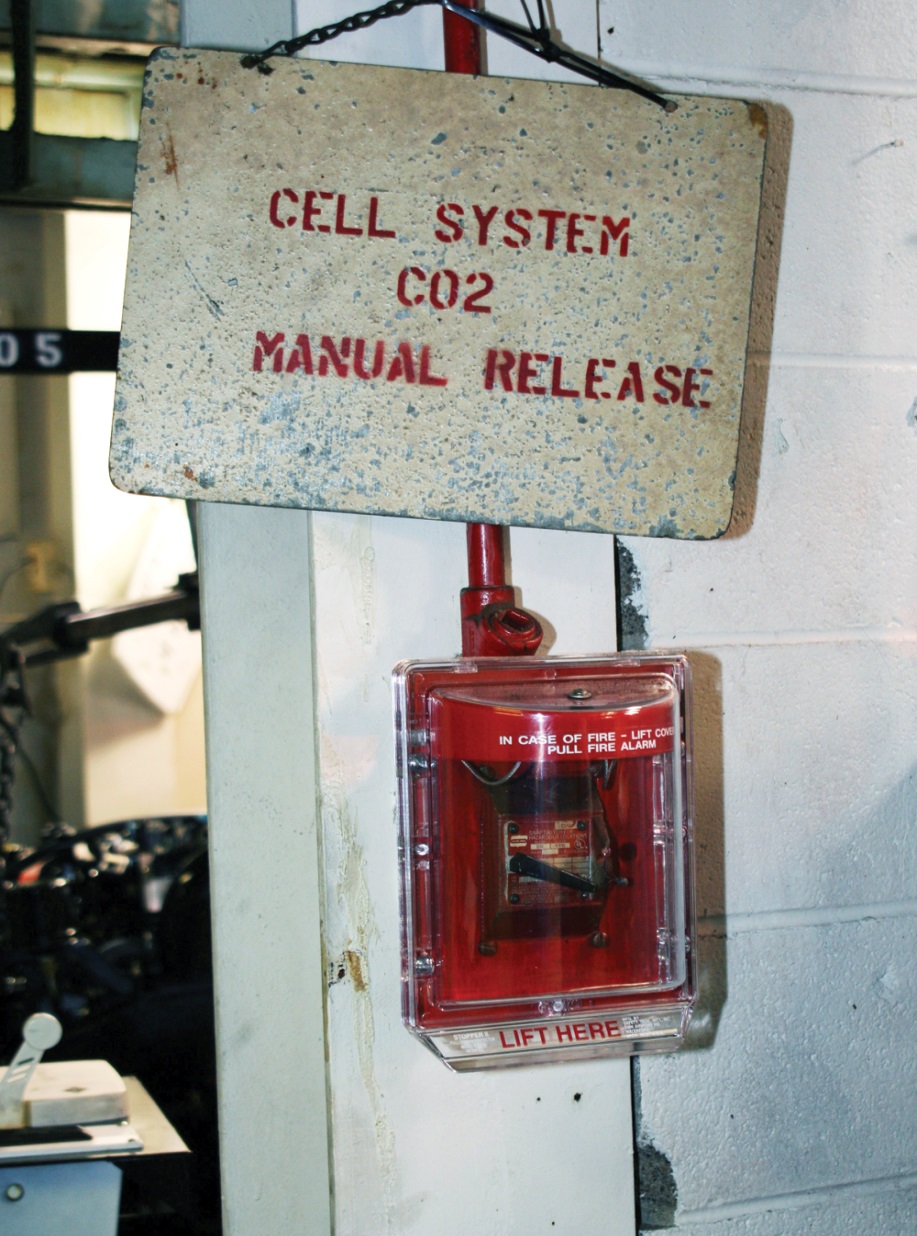 (Cont.)
13–61
Be familiar with the actuation for CO2 systems.
13–62
CO2 systems exist as either high-pressure or low-pressure systems.
(Cont.)
13–63
CO2 systems exist as either high-pressure or low-pressure systems.
Courtesy of Chemetron Fire Systems
(Cont.)
13–64
CO2 systems exist as either high-pressure or low-pressure systems.
13–65
REVIEW QUESTION
List the means of actuation for CO2 systems.
13–66
Foam extinguishing systems are used in locations where water alone may not be effective.
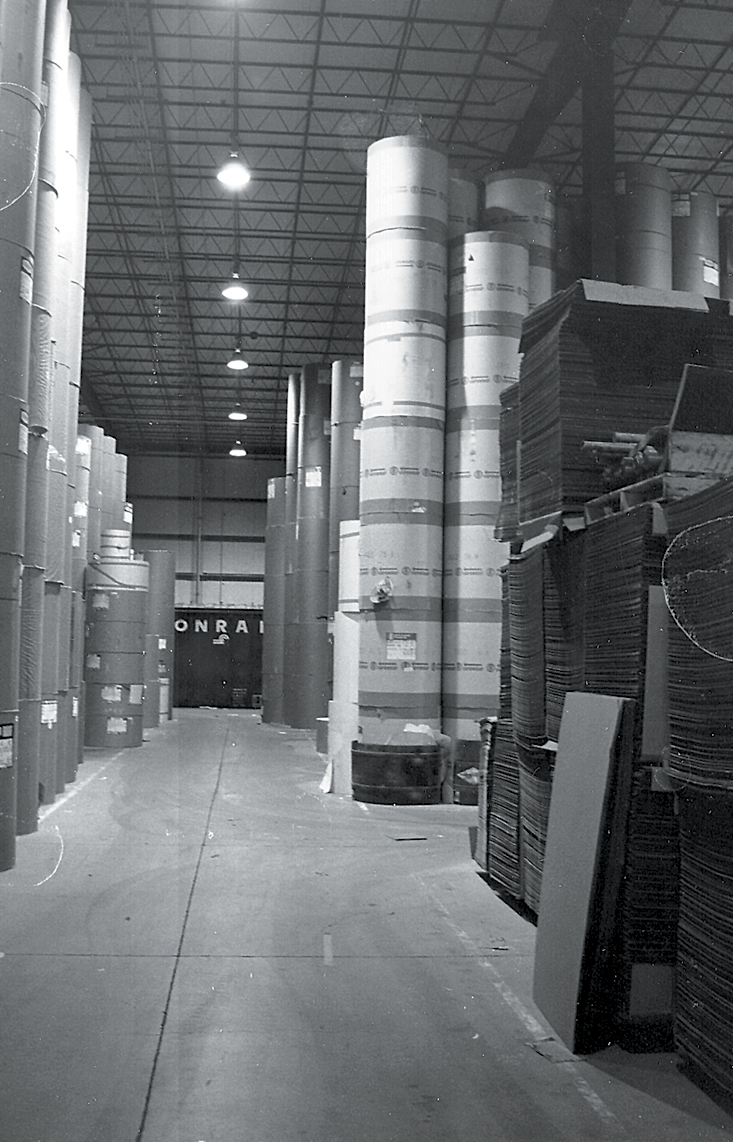 13–67
Know the different ways foam extinguishes fire.
13–68
Inspectors need to know how foam fire extinguishing systems work.
13–69
Foam fire extinguishing systems require several items to operate.
13–70
Know the different types of foam fire extinguishing systems.
(Cont.)
13–71
Know the different types of foam fire extinguishing systems.
(Cont.)
13–72
Know the different types of foam fire extinguishing systems.
13–73
Understand the items involved in foam fire extinguishing systems.
13–74
Four elements are necessary to produce high-quality fire fighting foam.
13–75
There are two stages in the formation of foam.
(Cont.)
13–76
There are two stages in the formation of foam.
13–77
Inspectors may need to become familiar with a variety of types of foam production equipment.
13–78
Understand the general foam proportioning rates.
13–79
Foam concentrate is designed for low, medium, and high expansion rates, depending on its purpose.
(Cont.)
13–80
Foam concentrate is designed for low, medium, and high expansion rates, depending on its purpose.
(Cont.)
13–81
Foam concentrate is designed for low, medium, and high expansion rates, depending on its purpose.
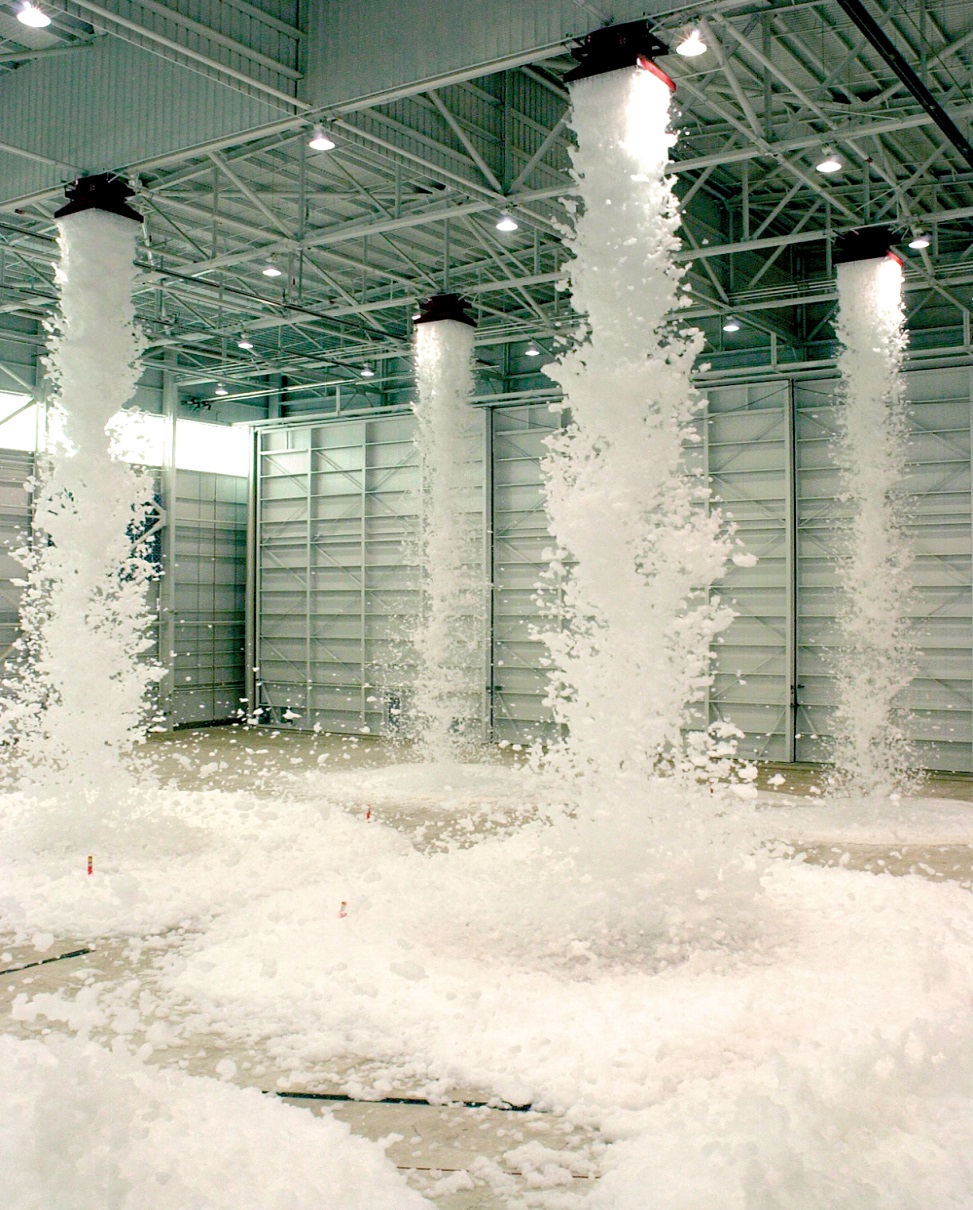 Courtesy of the United States Air Force
13–82
Inspectors need to research before inspecting foam extinguishing systems.
13–83
Know the characteristics of foam concentrates.
13–84
There are several types of concentrates an inspector may encounter.
13–85
Know the characteristics of balanced pressure proportioners.
(Cont.)
13–86
Know the characteristics of balanced pressure proportioners.
13–87
Know the characteristics of around-the-pump proportioners.
(Cont.)
13–88
Know the characteristics of around-the-pump proportioners.
13–89
Know the characteristics of pressure proportioning tank systems.
13–90
Know the characteristics of coupled water motor-pump proportioners.
13–91
REVIEW QUESTION
Explain how foam proportioners operate.
13–92
Learning Objective 2
Explain how to determine the operational readiness of portable fire extinguishers.
13–93
A portable fire extinguisher can provide the first line of defense against an incipient fire.
13–94
To be effective, a fire extinguisher requires several items.
13–95
Know where to find requirements for portable fire extinguishers.
13–96
Understand the classification system for portable fire extinguishers.
13–97
Portable fire extinguishers are rated according to their intended use and extinguishing capabilities.
(Cont.)
13–98
Portable fire extinguishers are rated according to their intended use and extinguishing capabilities.
(Cont.)
13–99
Portable fire extinguishers are rated according to their intended use and extinguishing capabilities.
13–100
NFPA® 10 recognizes two methods of extinguisher recognition: the pictorial or the letter-symbol system.
13–101
REVIEW QUESTION
Describe the pictorial symbols used for the different classes of fire.
13–102
Understand the characteristics of agents used in portable fire extinguishers.
13–103
Understand water-type fire extinguishers.
13–104
Understand carbon dioxide (CO2) fire extinguishers.
(Cont.)
13–105
Understand carbon dioxide (CO2) fire extinguishers.
13–106
WARNING
Carbon dioxide (CO2) is an asphyxiant. Do not use a CO2 extinguisher in a confined space without supplied-air respiratory protection.
13–107
Understand foam agent fire extinguishers.
(Cont.)
13–108
Understand foam agent fire extinguishers.
13–109
Understand dry chemical fire extinguishers.
13–110
Understand wet chemical fire extinguishers.
13–111
Understand clean agent fire extinguishers.
13–112
CAUTION
It is very important to use the correct extinguishing agent on a fire. Using the wrong agent can be dangerous and can result in a fire not being extinguished, a violent reaction, or both.
13–113
Know the characteristics of stored-pressure extinguishers.
13–114
Know the characteristics of cartridge-operated extinguishers.
13–115
Know the characteristics of pump-operated extinguishers.
13–116
Know how to spot a properly placed fire extinguisher.
13–117
Properly securing extinguishers to the structure will prevent injury and damage.
13–118
Extinguishers need to be placed so that they are easy to access.
13–119
Physical environment is very important to extinguisher reliability.
13–120
Understand environmental factors that can impact extinguisher reliability.
Courtesy of Tyco Products
13–121
REVIEW QUESTION
What should properly placed fire extinguishers exhibit?
13–122
REVIEW QUESTION
How does an inspector determine if an extinguisher is operational and ready for use?
13–123
Summary
Special-agent extinguishing systems and portable fire extinguishers are major components of fire and life safety systems.
(Cont.)
13–124
Summary
This chapter provided the fire inspector students on both levels with an overview of the types of special-agent systems and portable fire extinguishers that might be found during a building or facility fire inspection.
(Cont.)
13–125
Summary
The inspector should become familiar with the specific types of special-agent fire extinguishing systems that are found locally as well as the locally adopted codes and standards that govern the distribution and installation of portable fire extinguishers.
13–126